Организация приема и направления ответов на запросы, поступивших от Управления Федеральной службы государственной регистрации, кадастра и картографии по Смоленской области
Организация приема и направления ответов на запросы, поступивших от Росреестра
Чтобы получить поступившие заявки необходимо :
обновить СЭД ДелоPro до версии не ниже 895;

Обновить справочник «Виды сведений запросов Р-сведений в Росреестр» от 19.08.2020 (https://delopro.admin-smolensk.ru/zagruzit/omsu-smolenskoj-oblasti/);

Загрузить систему электронного документооборота ДелоPro;
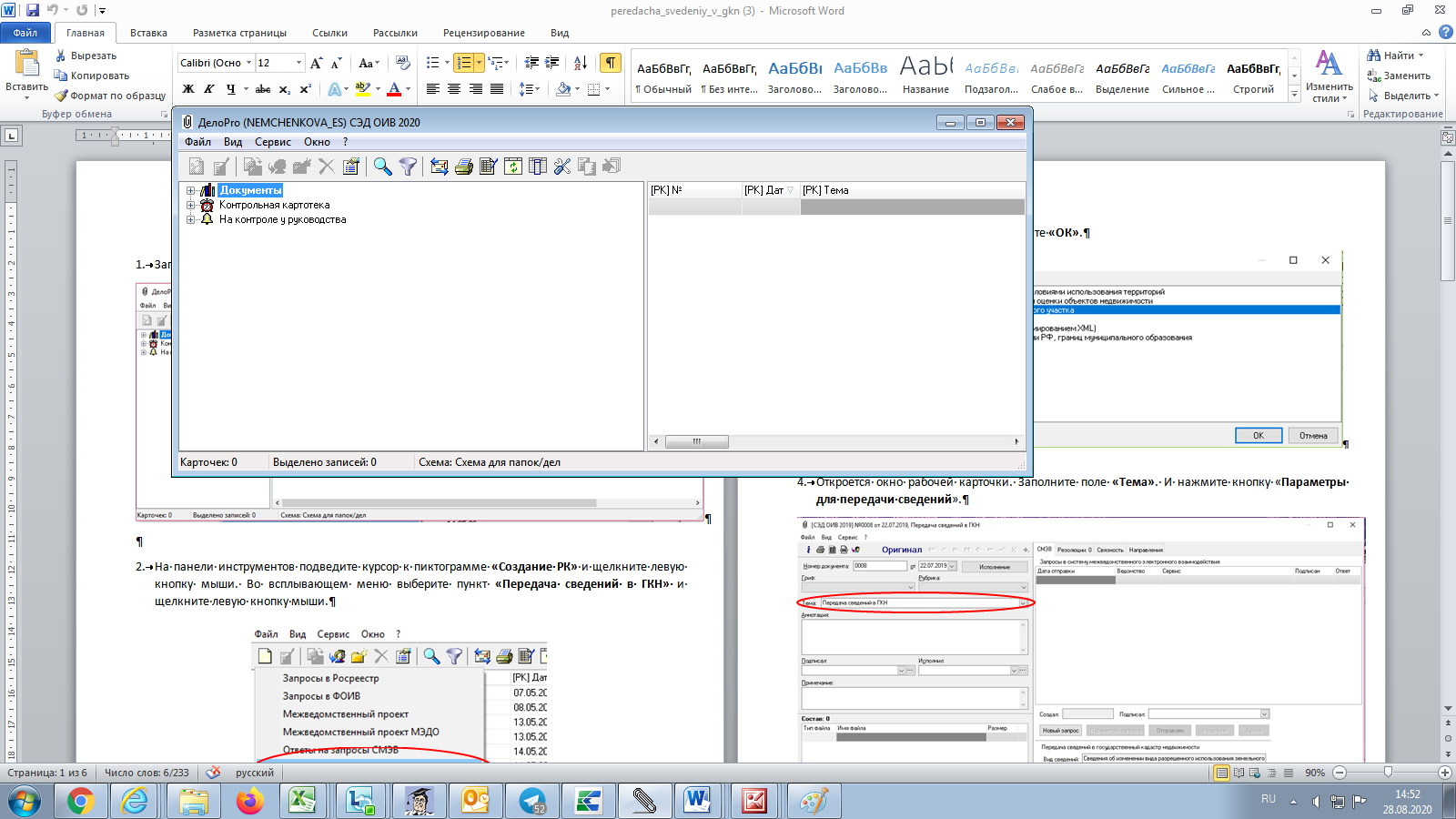 Организация приема и направления ответов на запросы, поступивших от Росреестра
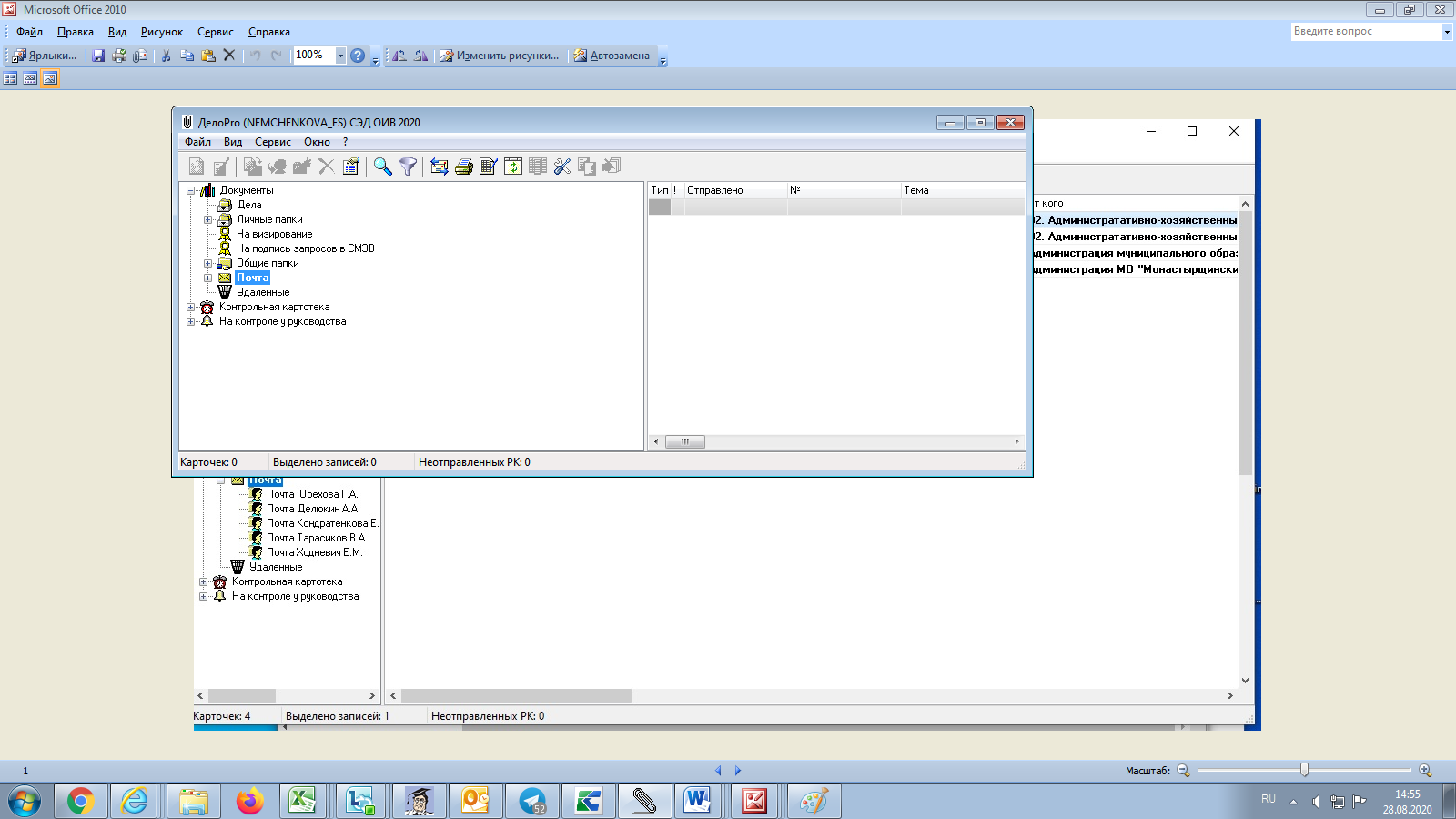 4. Передача данных между Росреестром и ОМСУ происходит через электронную почту ДелоPro. 

Поступившие заявки отображаются в папке Почта.
Организация приема и направления ответов на запросы, поступивших от Росреестра
5. Из поступивших заявок выбрать запрос Росреестра, например:
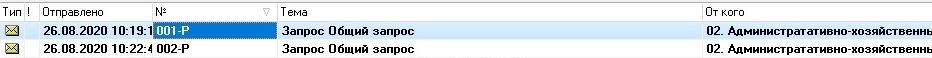 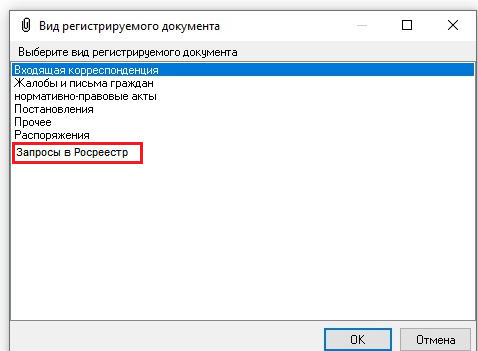 6. Открыть запрос и зарегистрировать его, выбрав вид регистрируемого документа «Запросы в Росреестр»*



В случае, если нет данного вида регистрируемого документа администратору СЭД ДелоПро необходимо выполнить  п. *6.1-*6.3
Организация приема и направления ответов на запросы, поступивших от Росреестра
*6.1. Вид регистрируемого документа создает администратор СЭД ДелоПро. Для этого необходимо в главном меню выбрать пункт «Сервис». Во всплывающем меню выберите пункт «Справочники», далее щелкните левой кнопкой мыши по пункту «Виды документов»
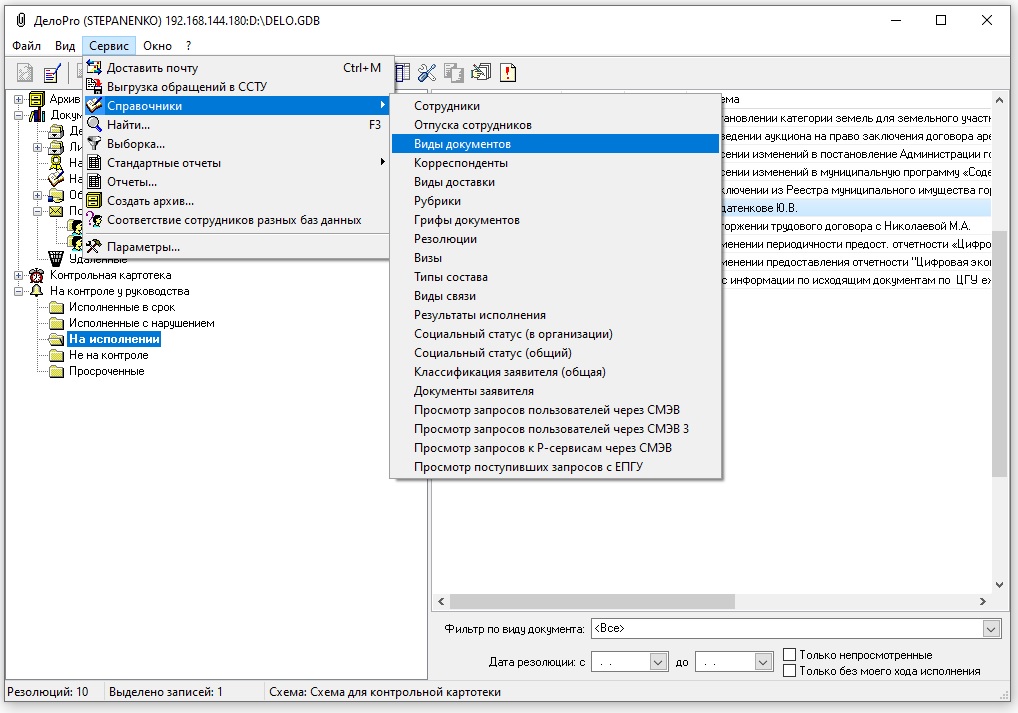 Организация приема и направления ответов на запросы, поступивших от Росреестра
*6.2 Далее откроется окно «Виды документов». Необходимо щелкнуть левой кнопкой мыши на кнопку «Добавить».
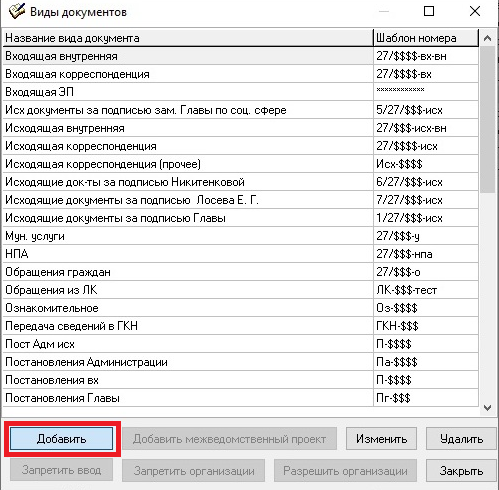 Организация приема и направления ответов на запросы, поступивших от Росреестра
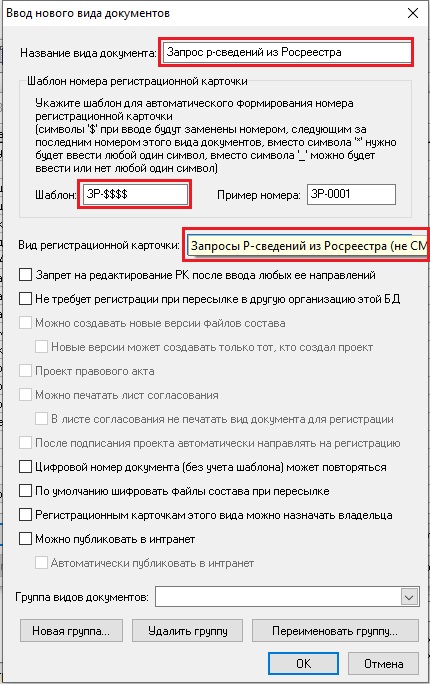 *6.3 Откроется окно «Ввод нового вида документов», где необходимо заполнить:
Вид документа: Запрос р-сведений из Росреестра;

Шаблон: ЗР-$$$$;

Вид регистрационной карточки: «Запрос Р-сведений из Росреестра (не СМЭВ)».
Организация приема и направления ответов на запросы, поступивших от Росреестра
7. Открыть поступившую заявку
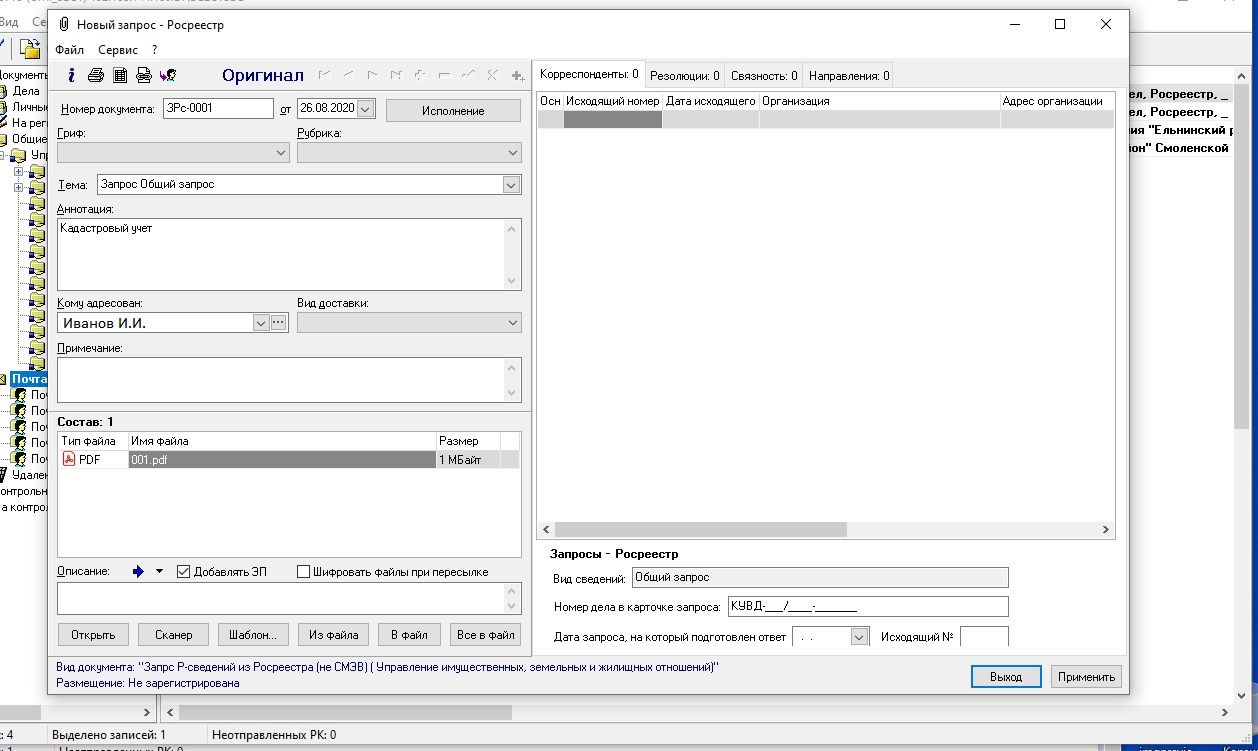 Организация приема и направления ответов на запросы, поступивших от Росреестра
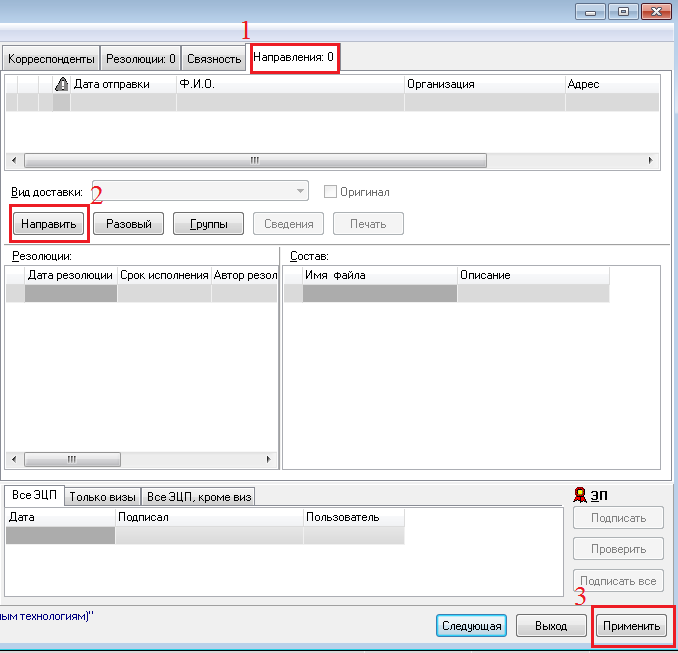 8.  Ответить на поступившую заявку. Для этого необходимо в данную карточку приложить ответ на поступивший запрос.
 
9. Заполненную карточку направить адресату. Для этого перейдите на пункт «Направления» и щелкните левой кнопкой мыши по кнопке «Направить». В открывшемся списке выберите Управления Федеральной службы государственной регистрации, кадастра и картографии по Смоленской области. После выбора адреса щелкните левой кнопкой мыши по кнопке «Применить»